World’s Economic Center of Gravity
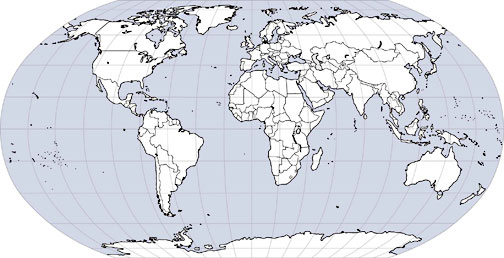 2000
1950
1900
1800
1500
2025
1000